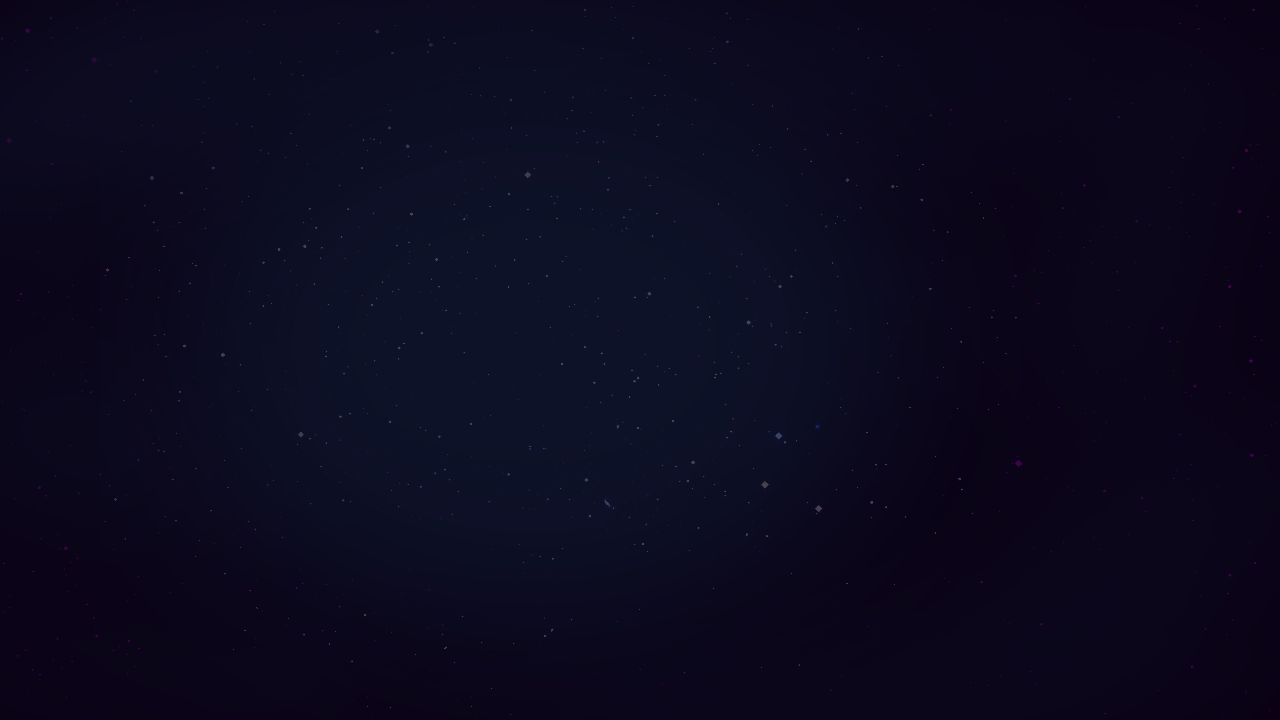 Georg Heims
Junge Sterne – der Weg zur Astronomie
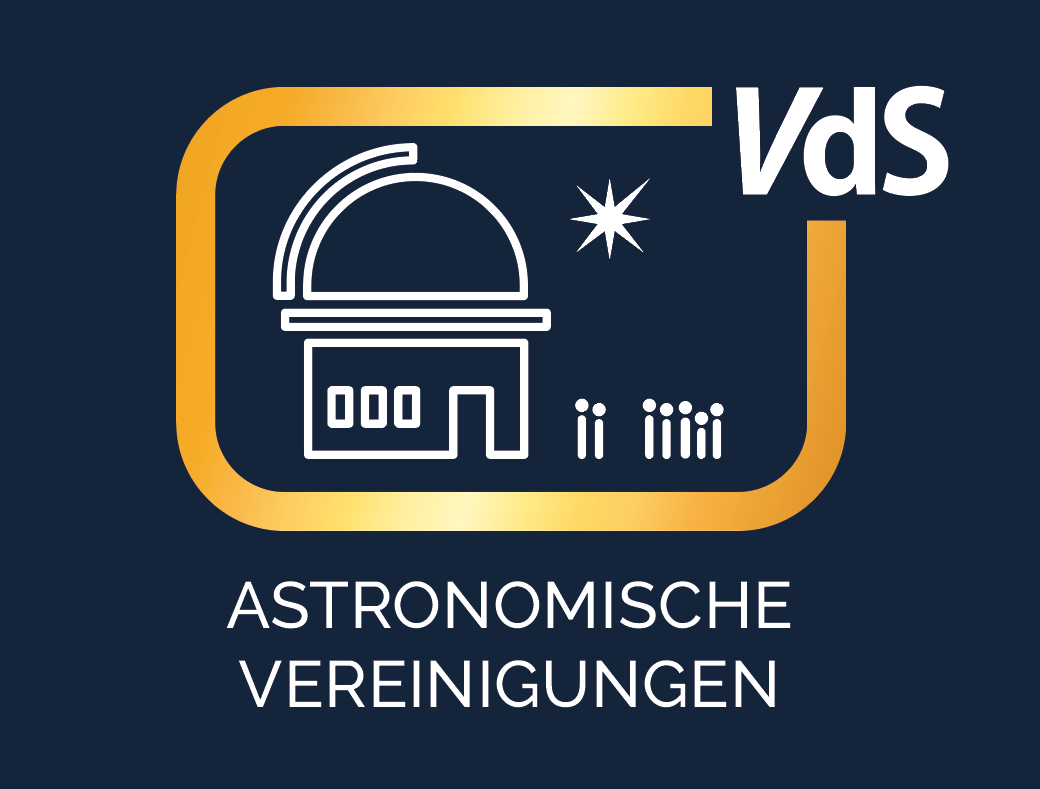 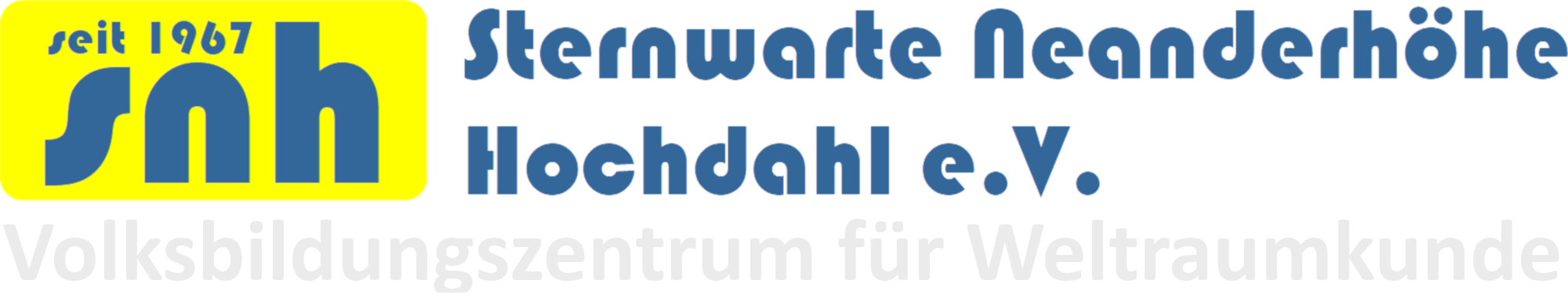 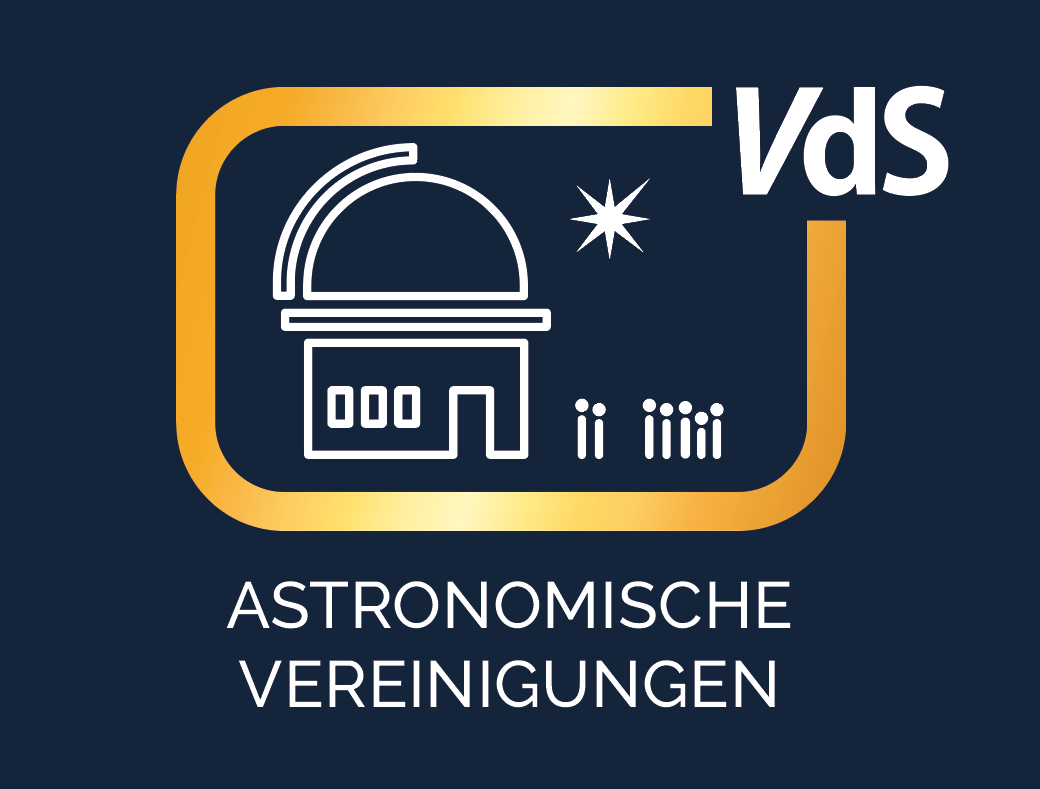 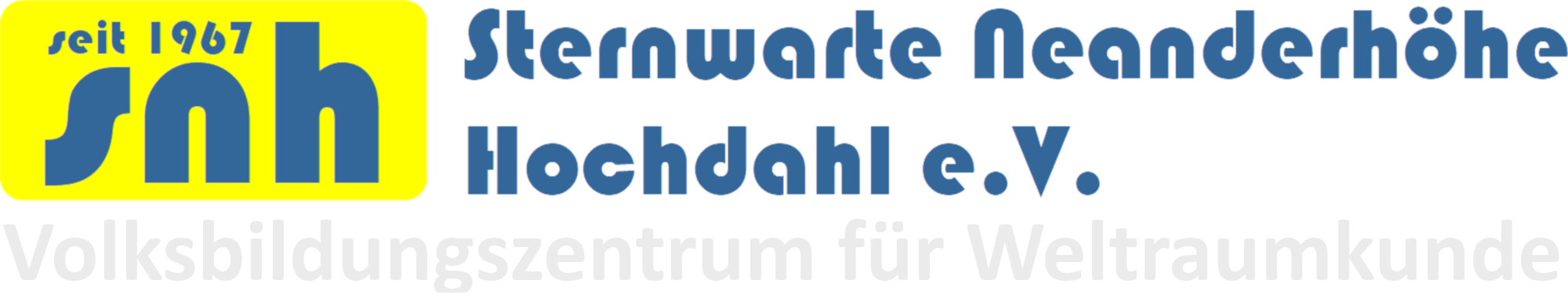 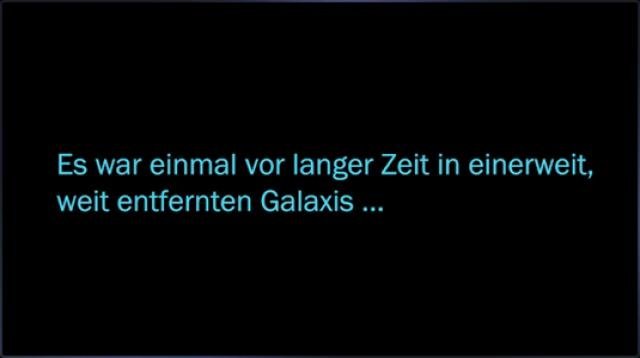 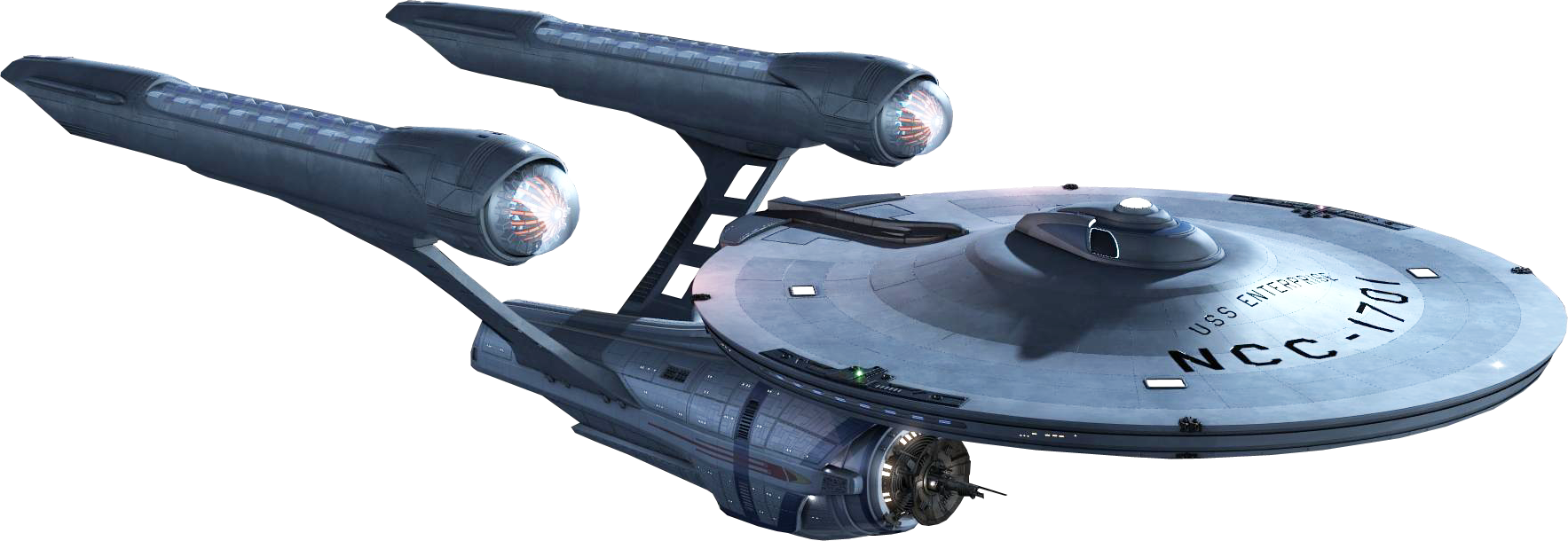 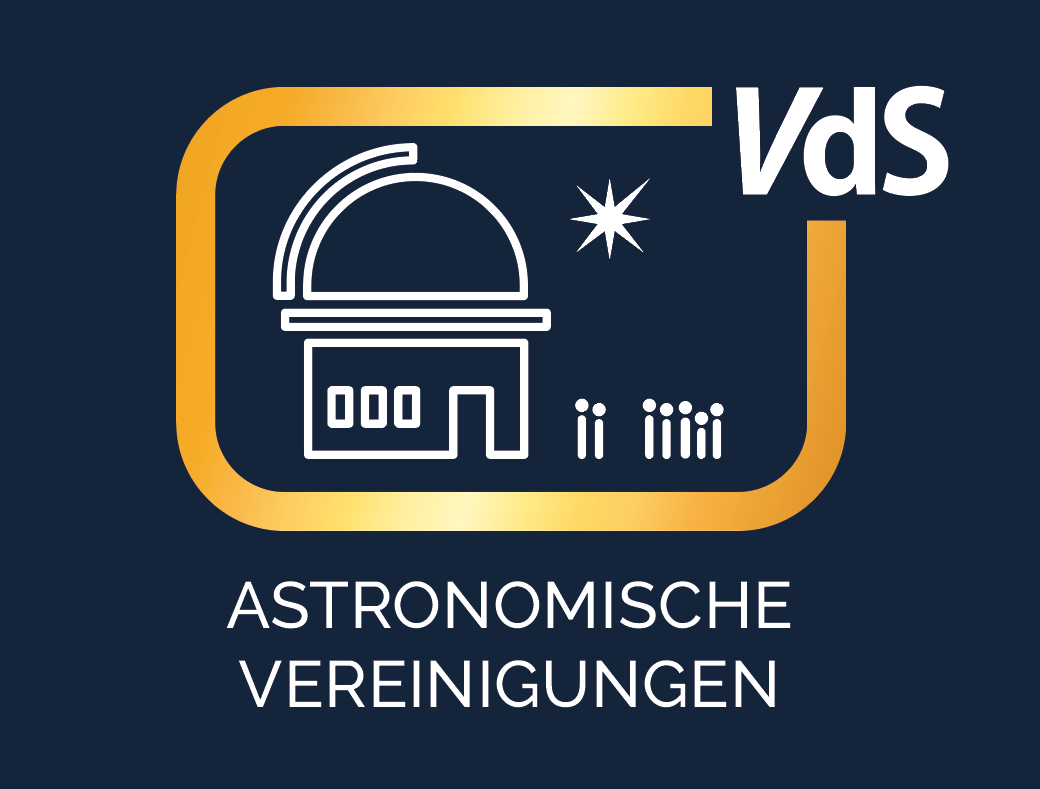 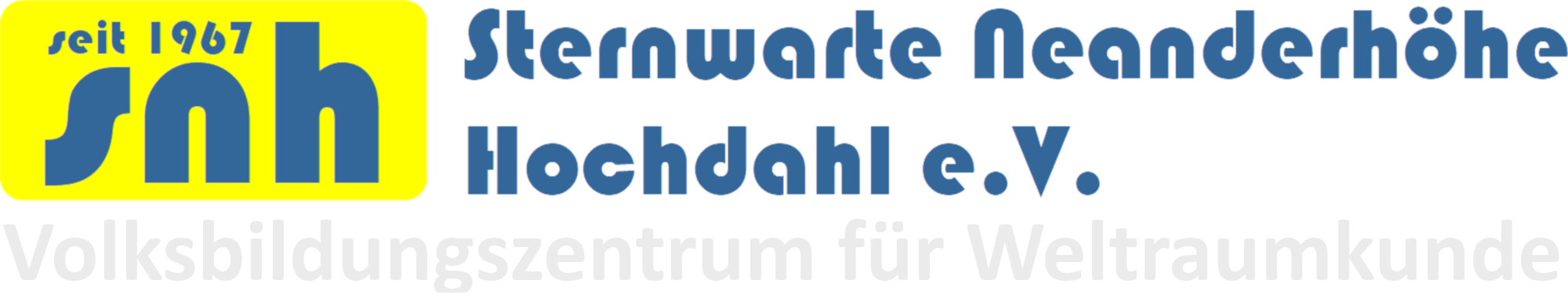 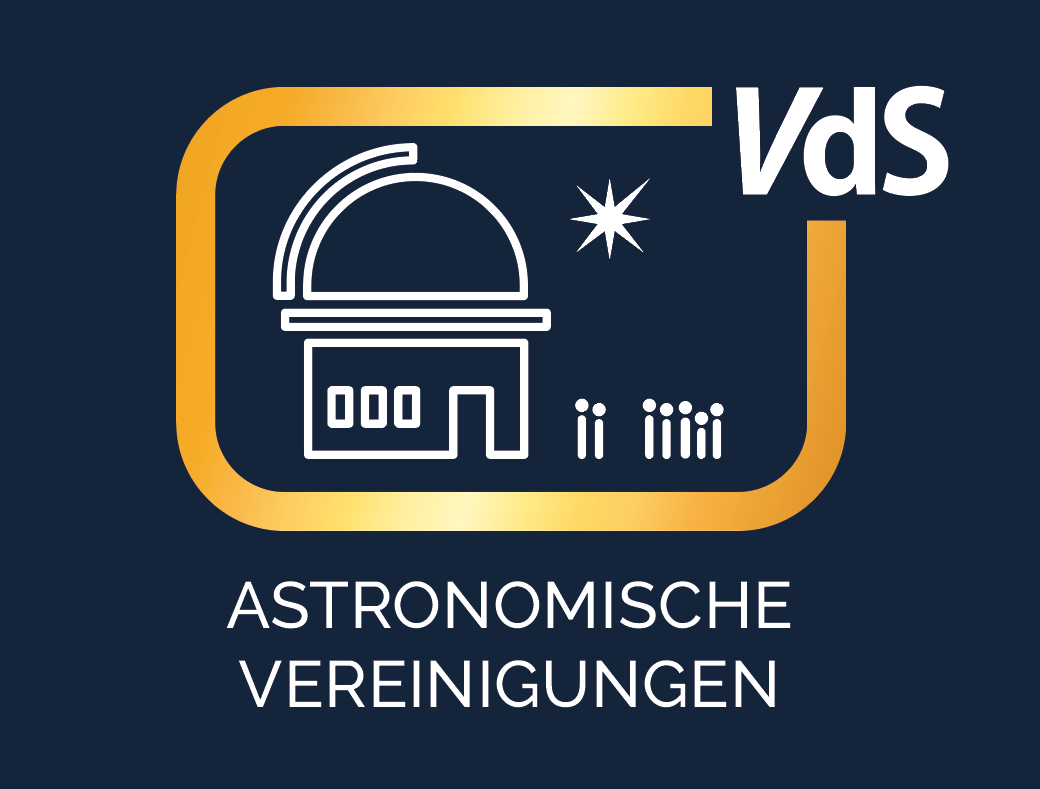 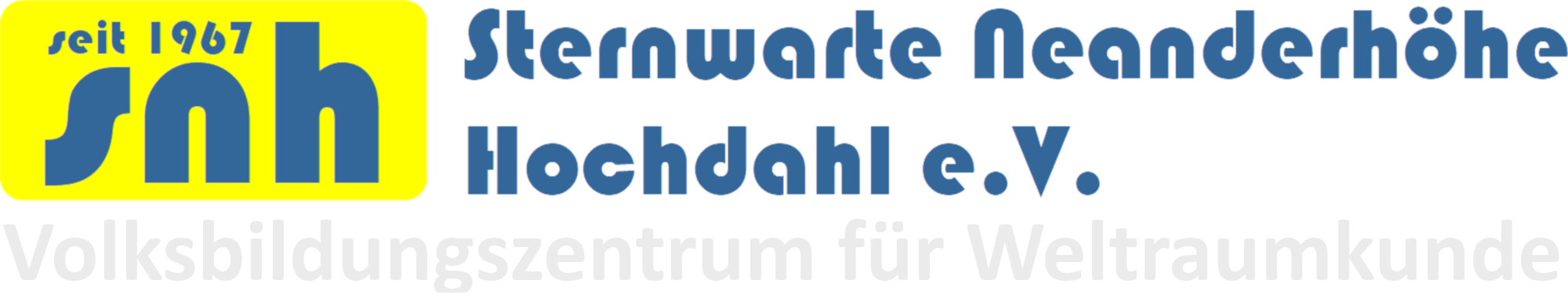 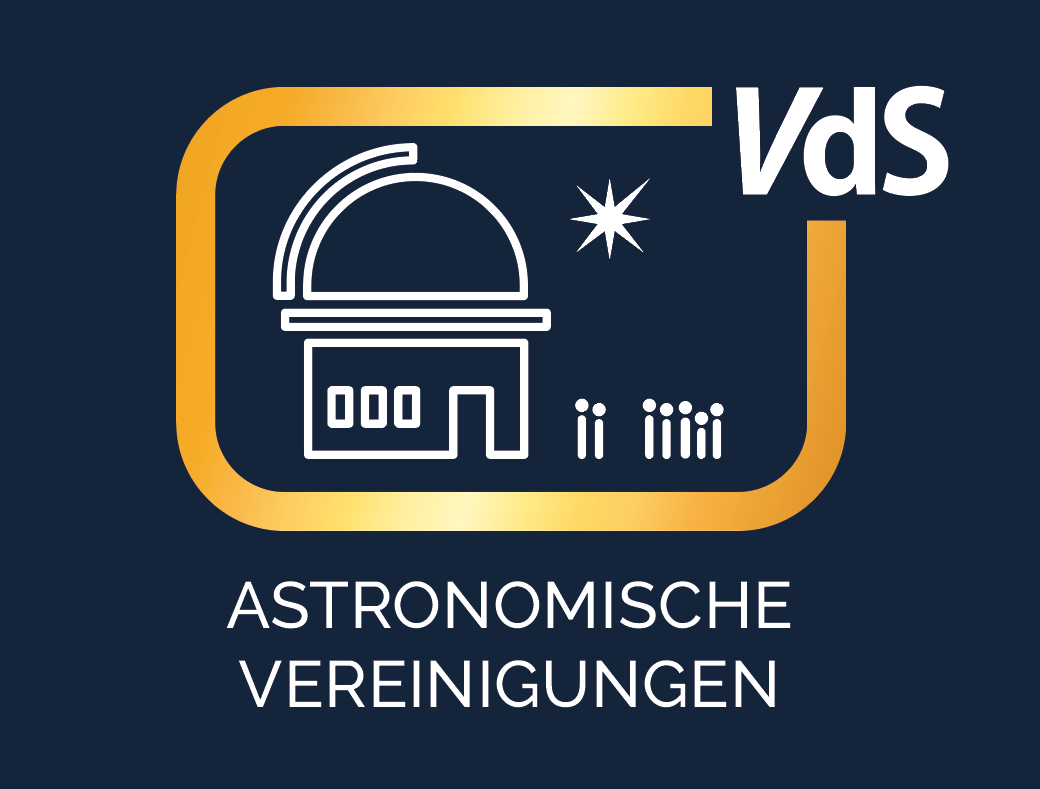 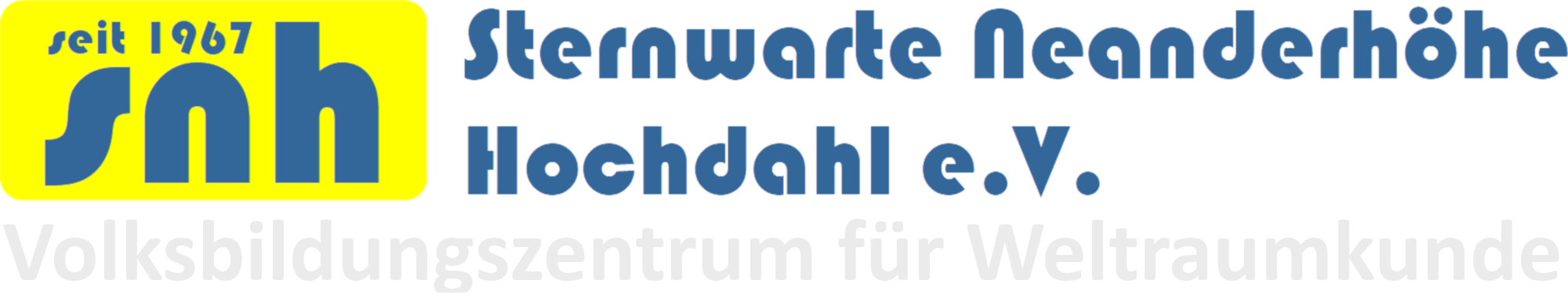 Journal der Astronomie
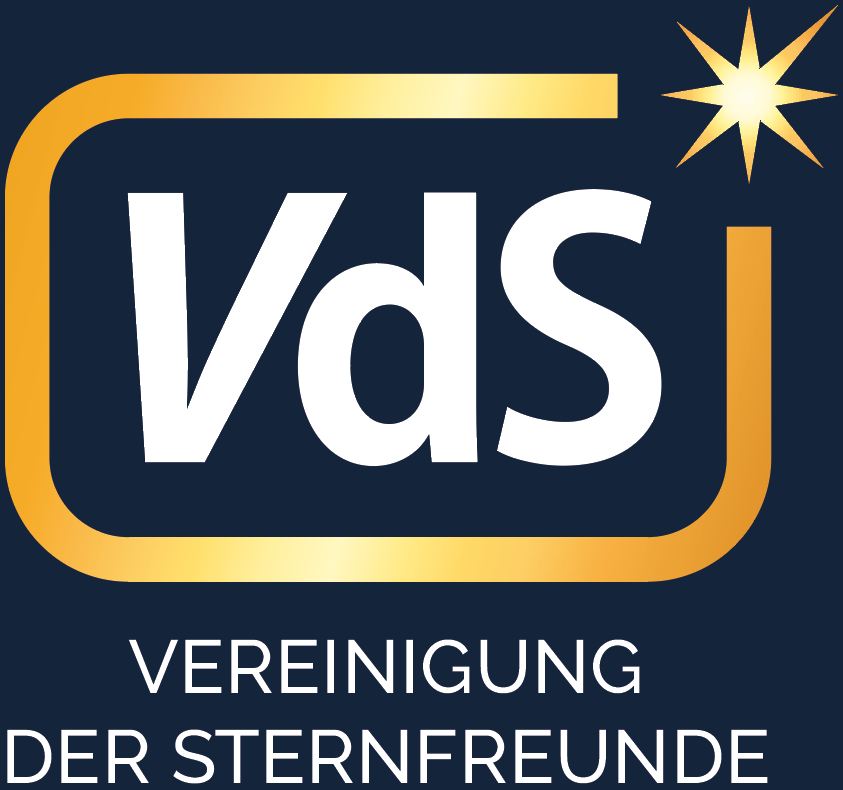 Viele verschiedene 
Fachgruppen
Über 4.000 Mitglieder
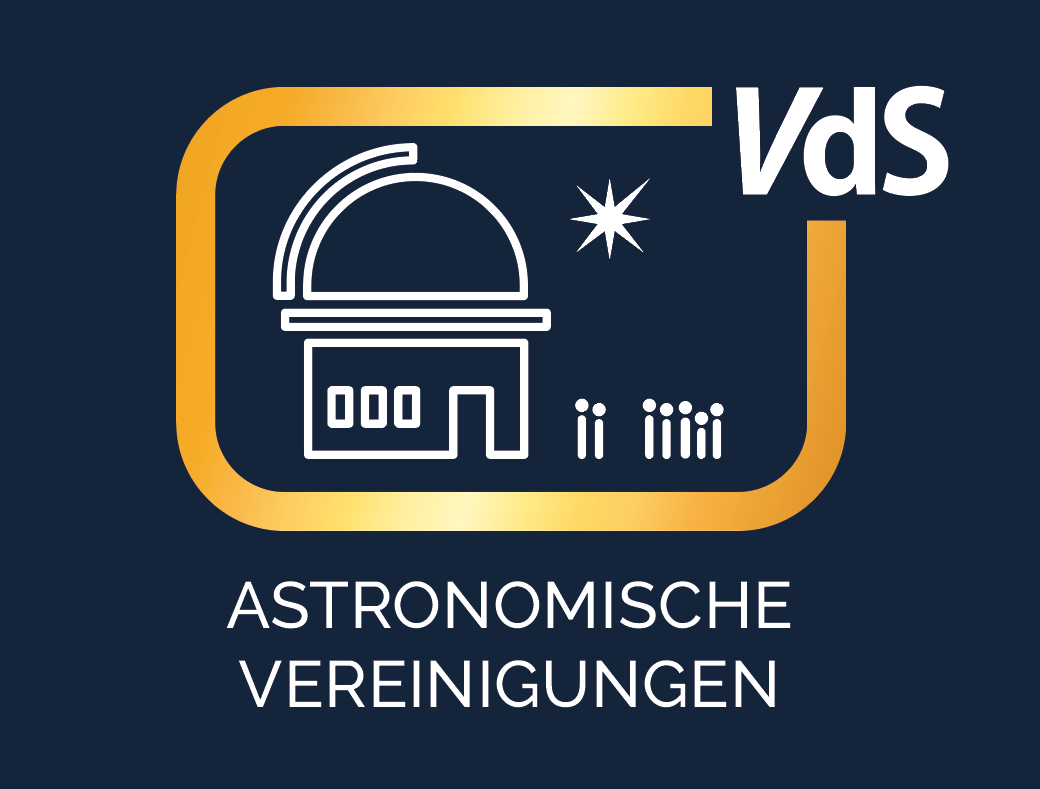 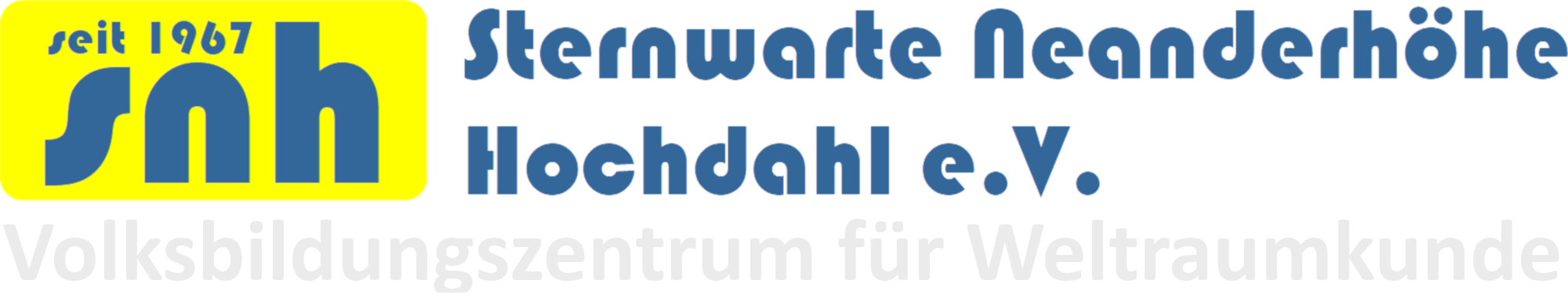 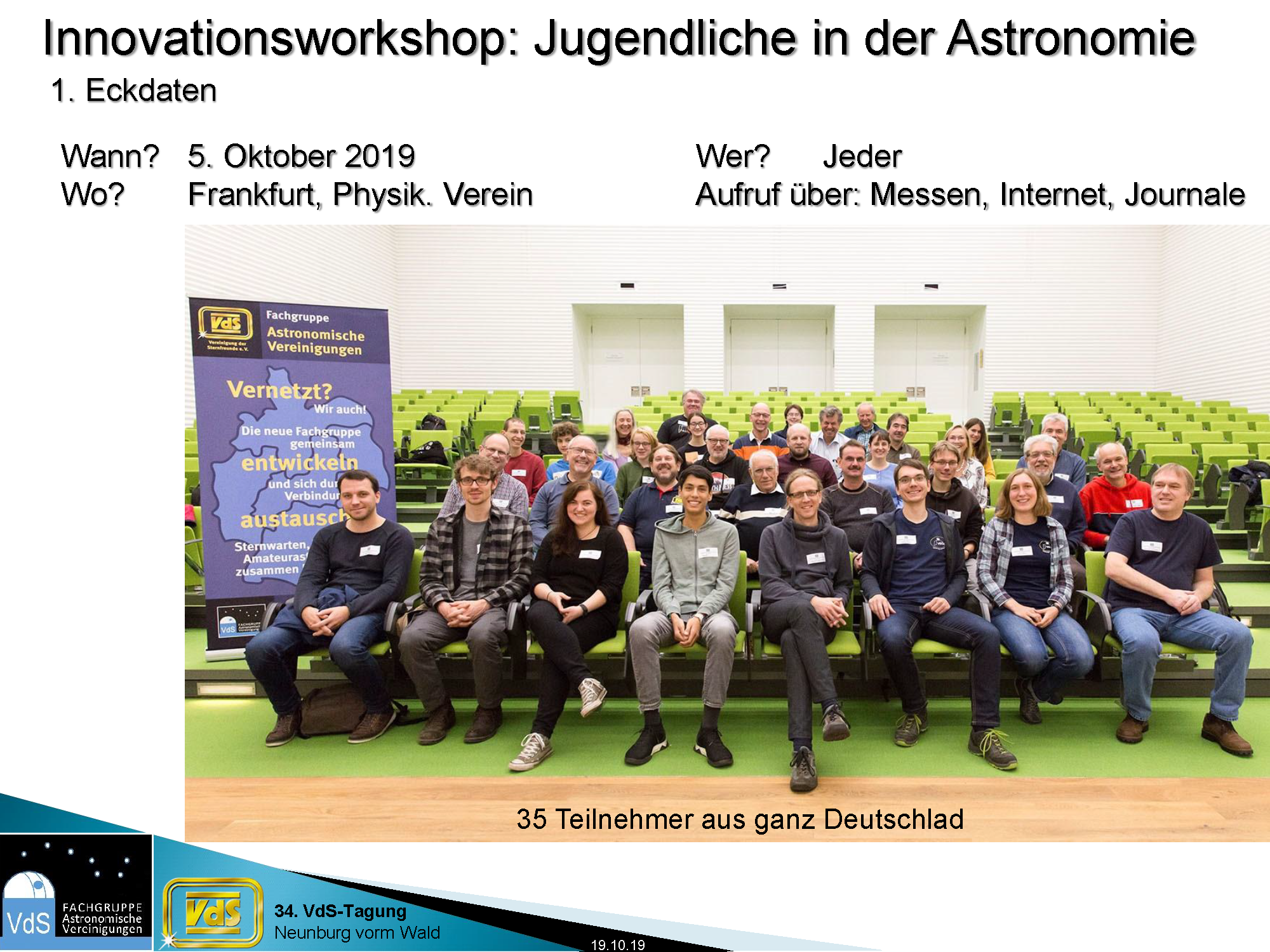 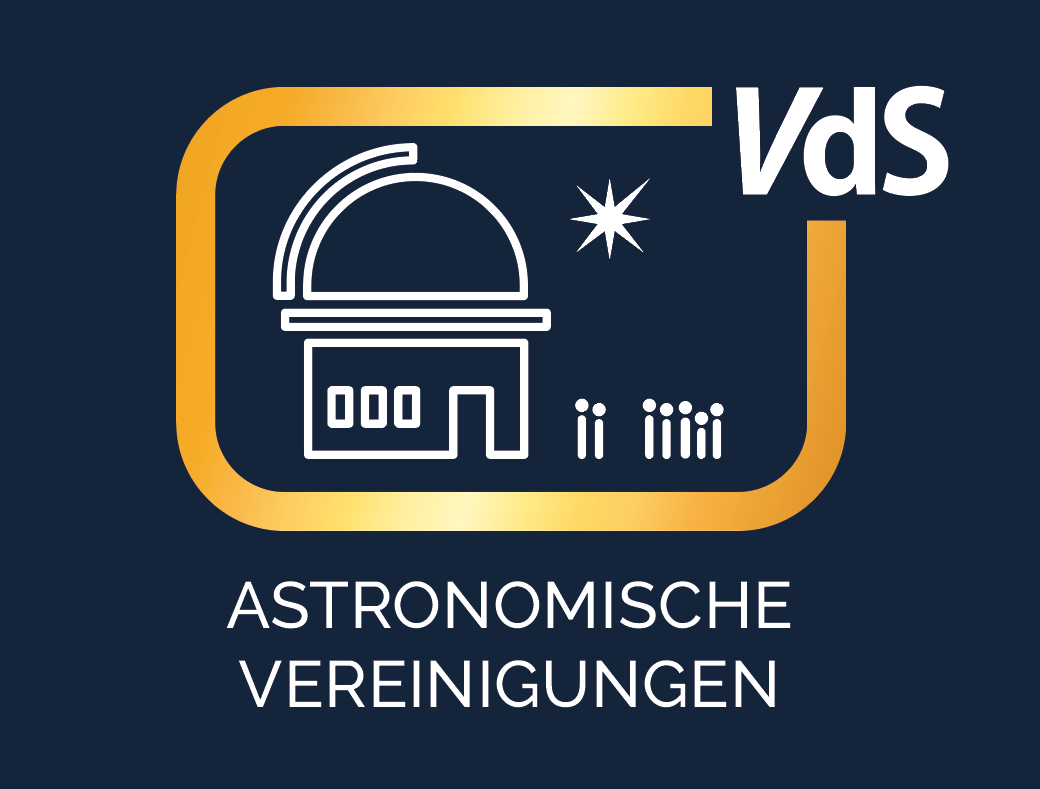 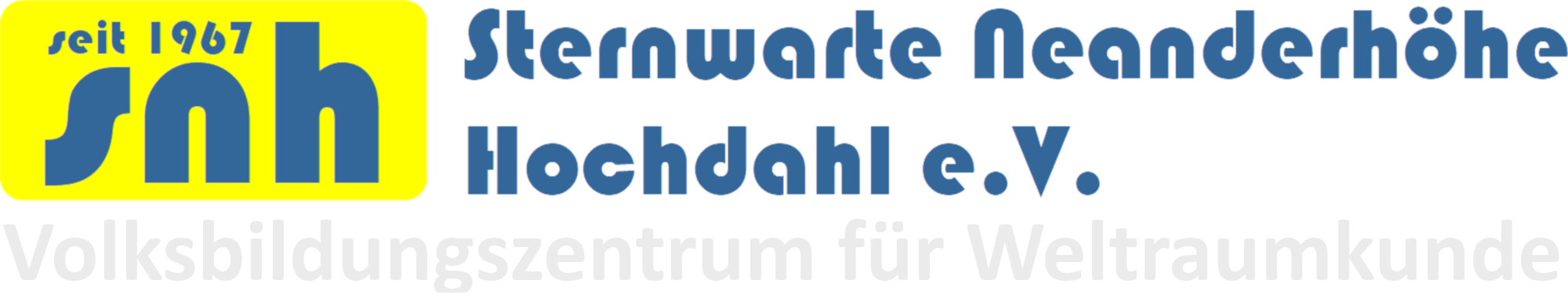 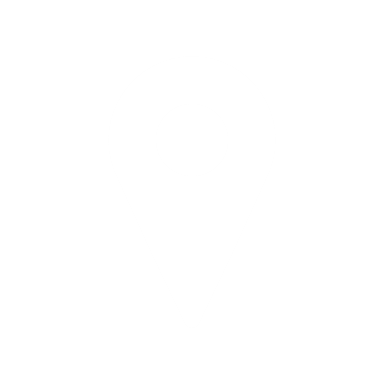 1. Innovationsworkshop
Frankfurt am Main
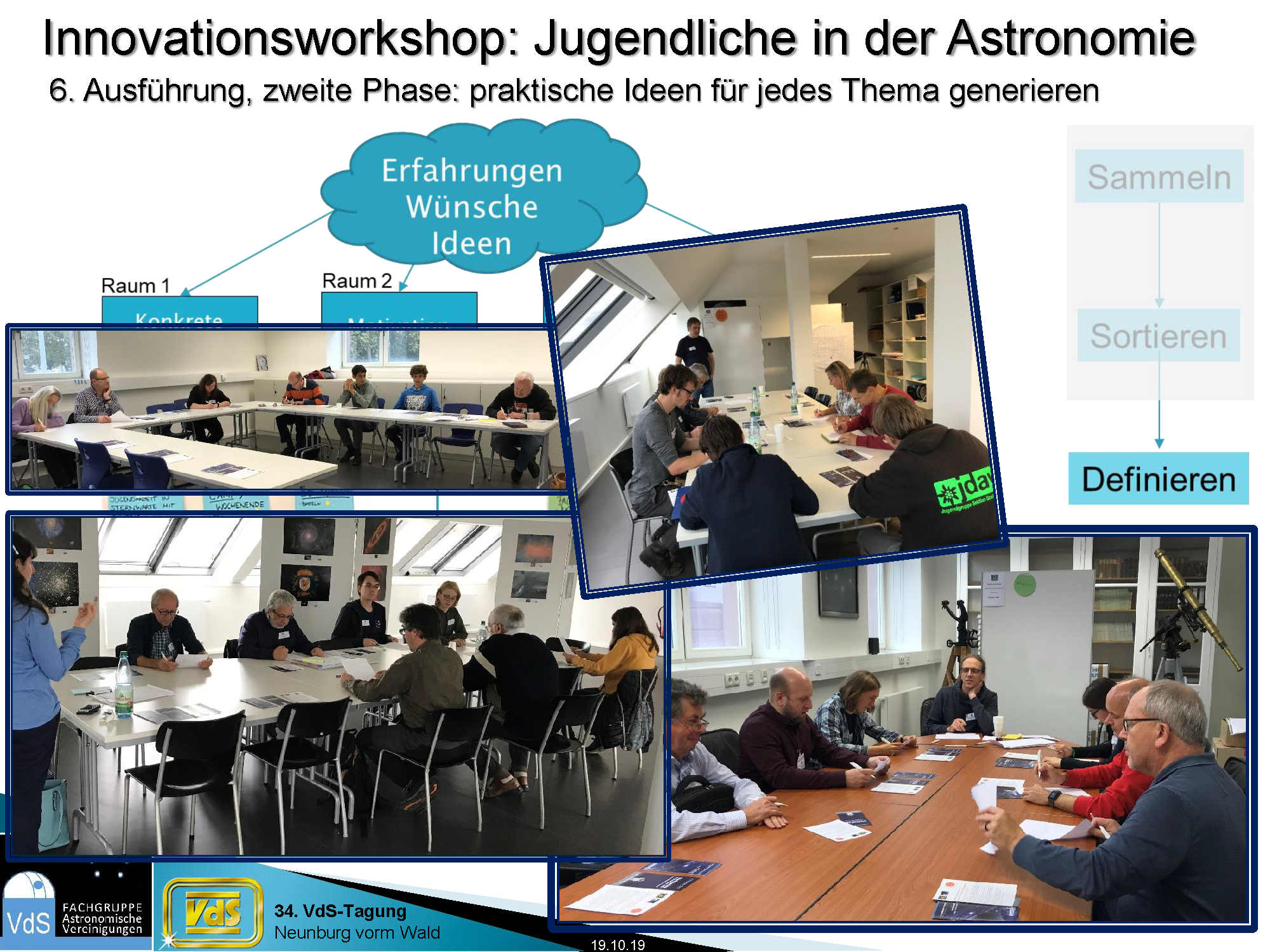 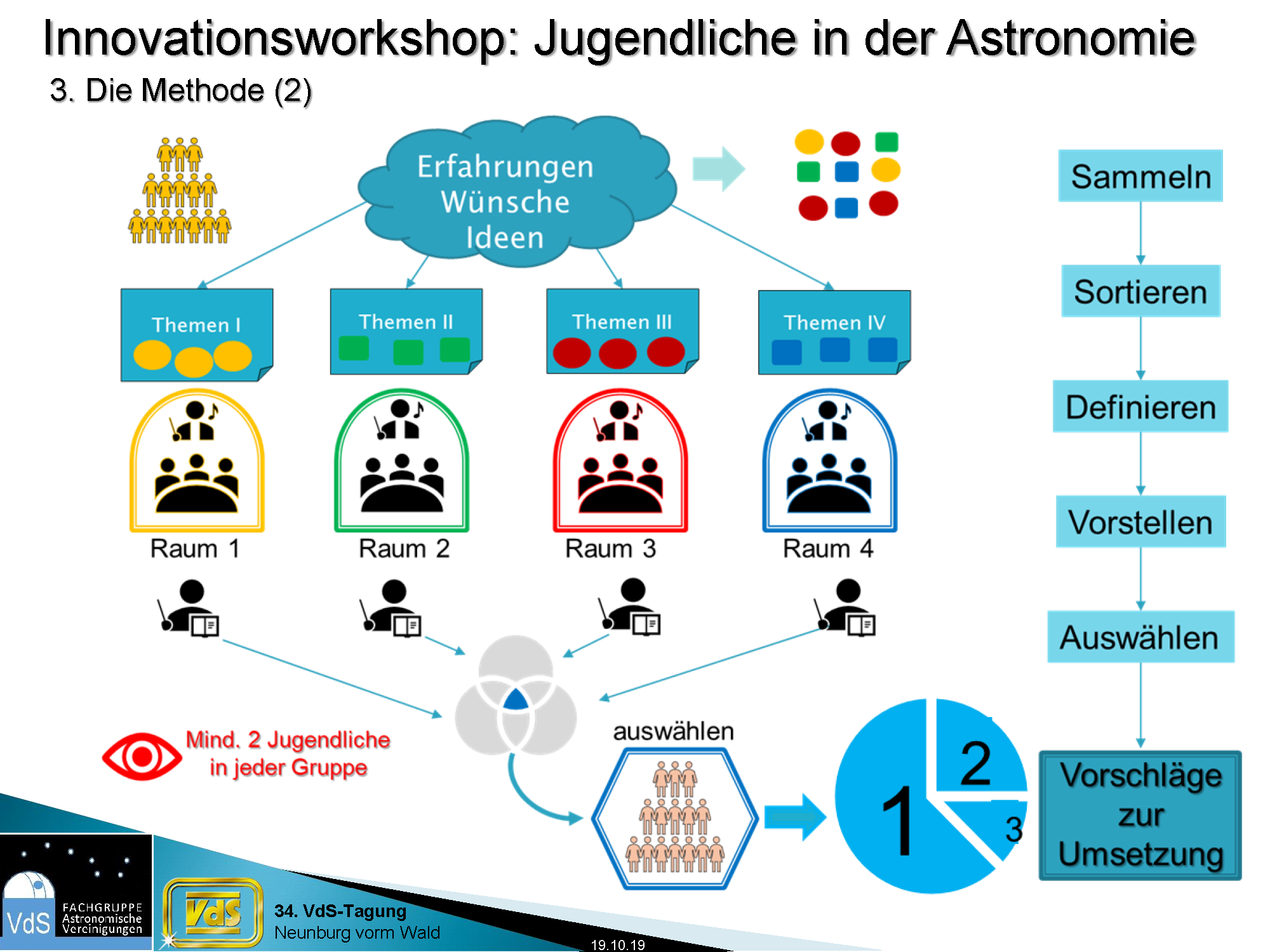 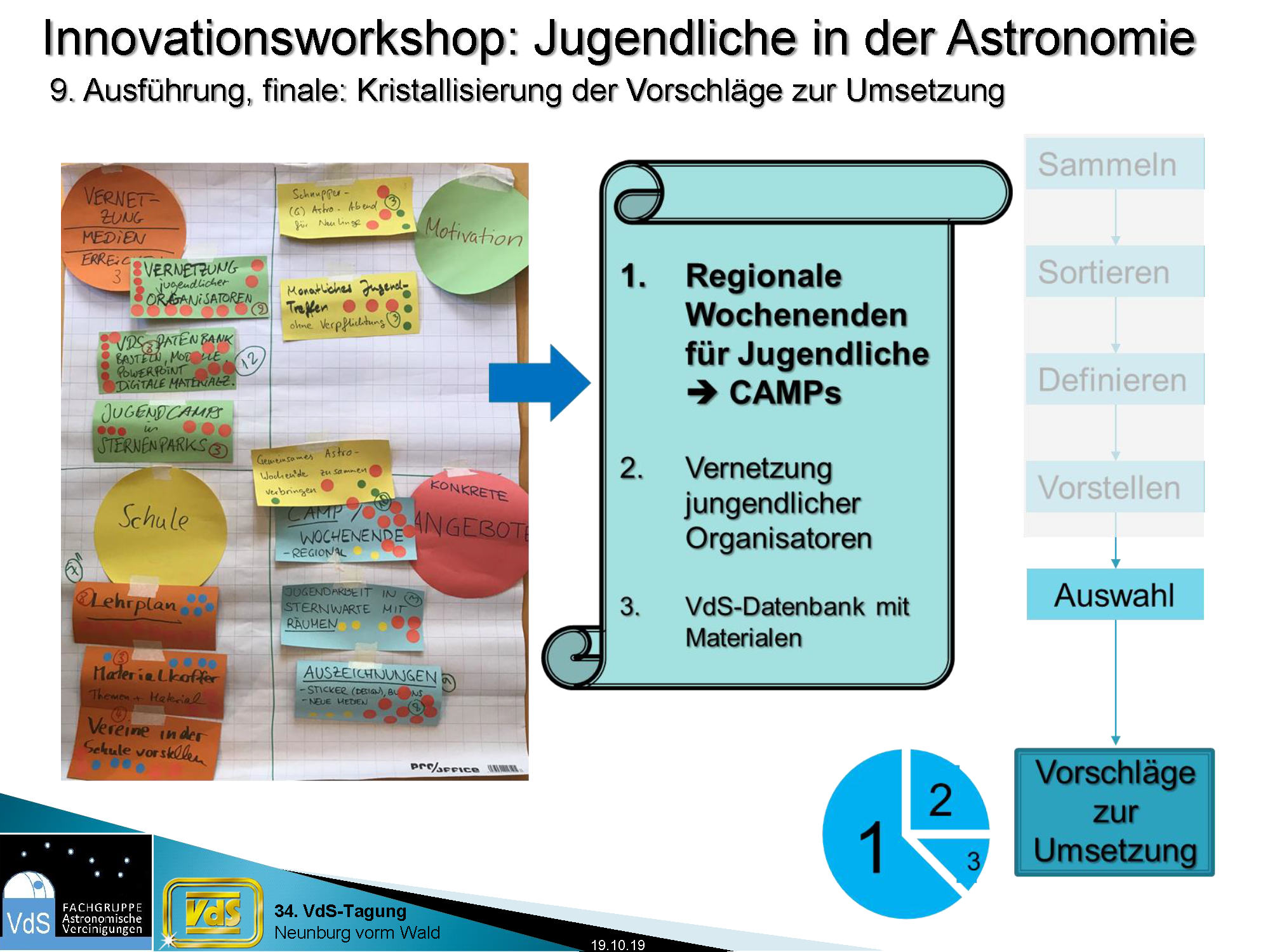 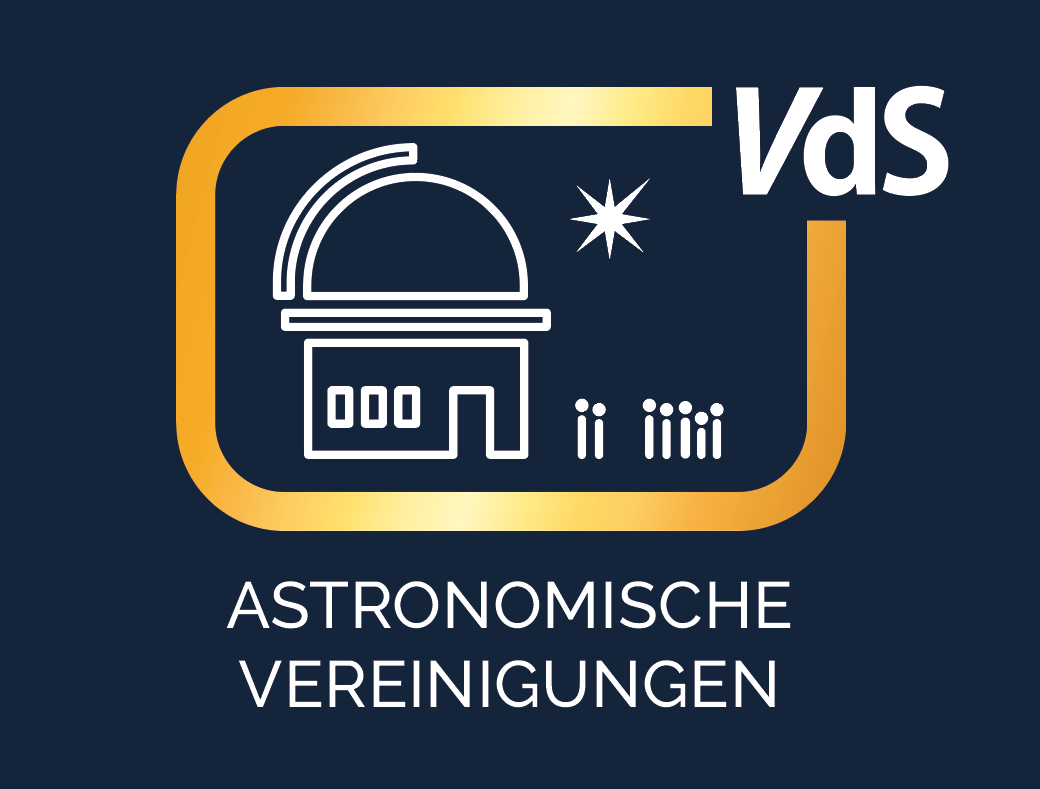 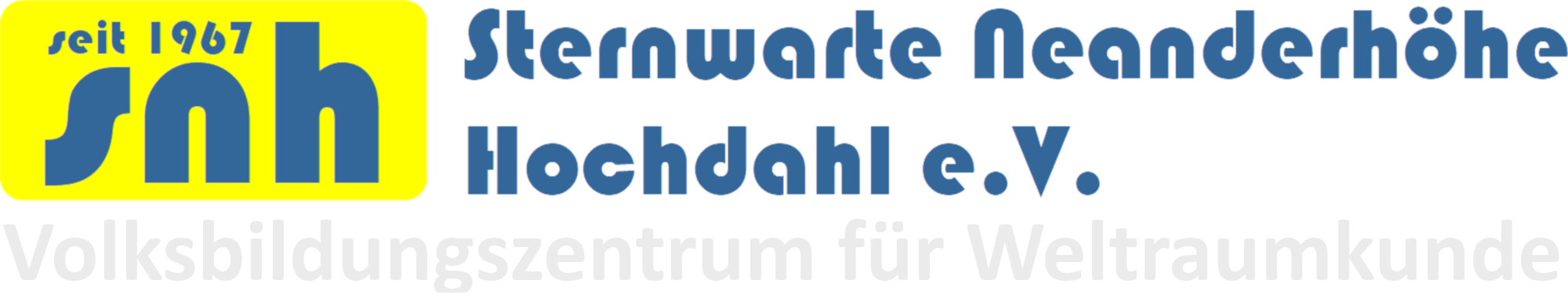 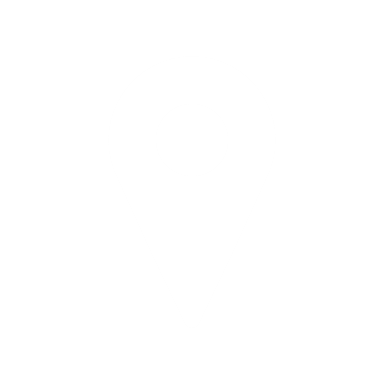 Ottobeuren
2. Innovationsworkshop
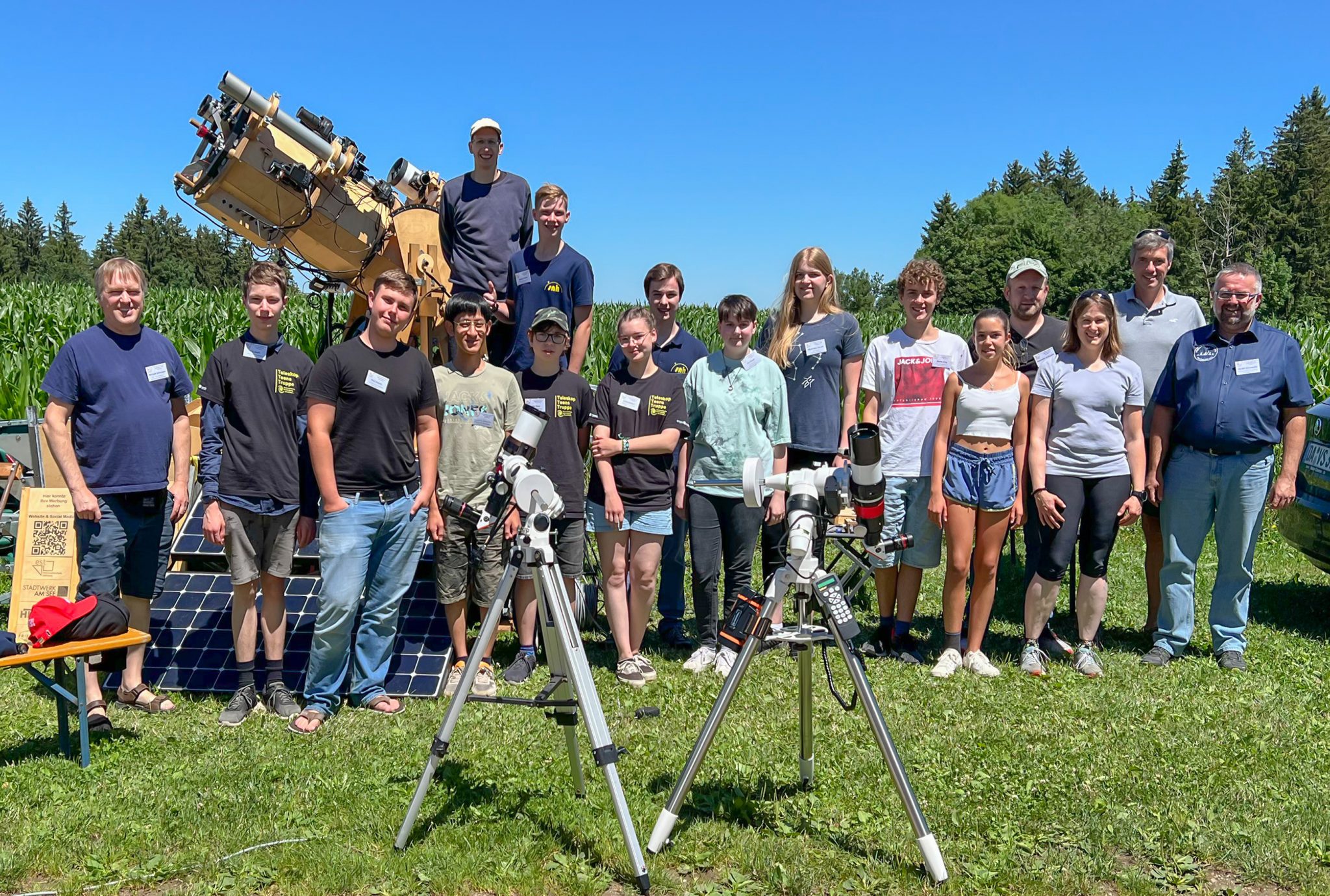 Vernetzung von Sternwarten
Anforderungen an Jugendgruppen
Treffen und Events
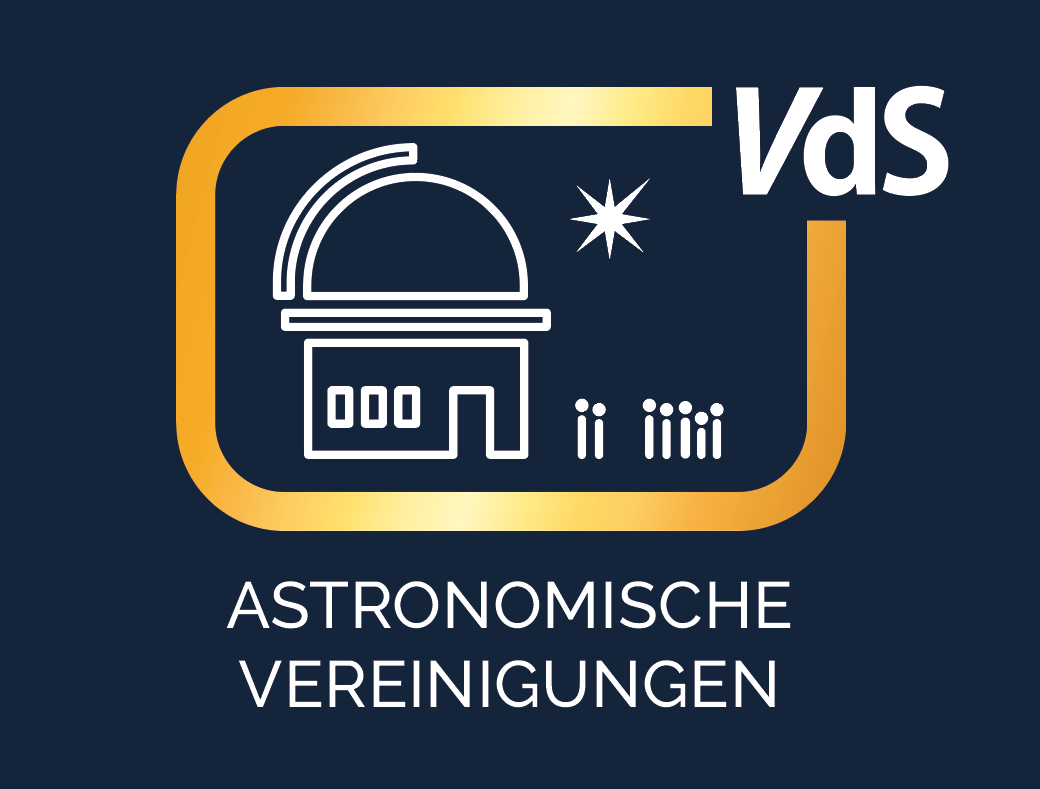 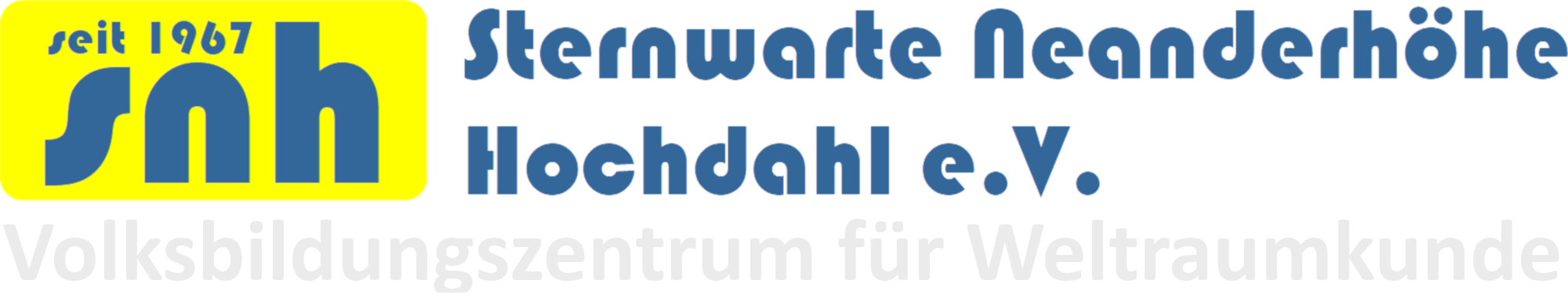 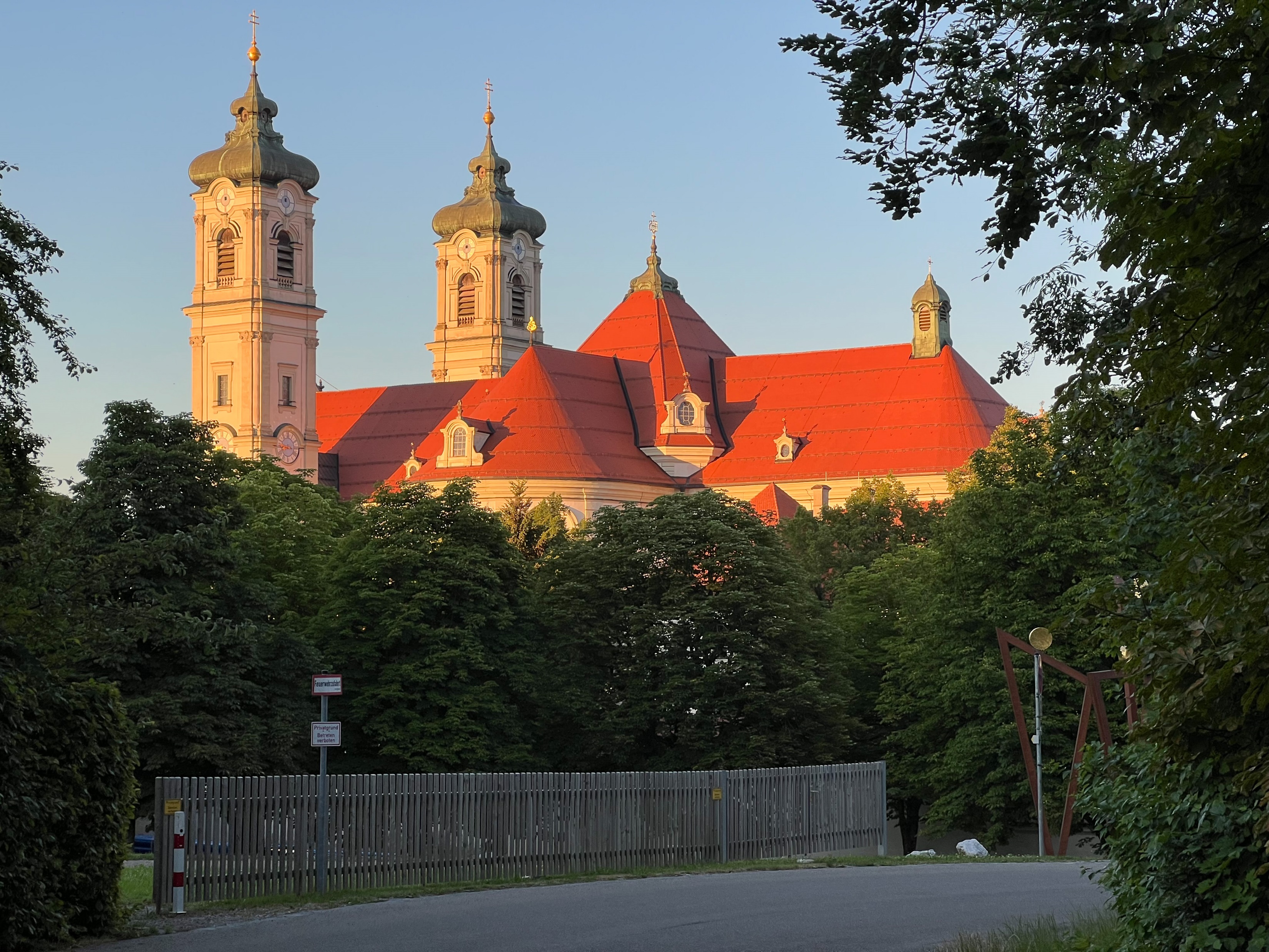 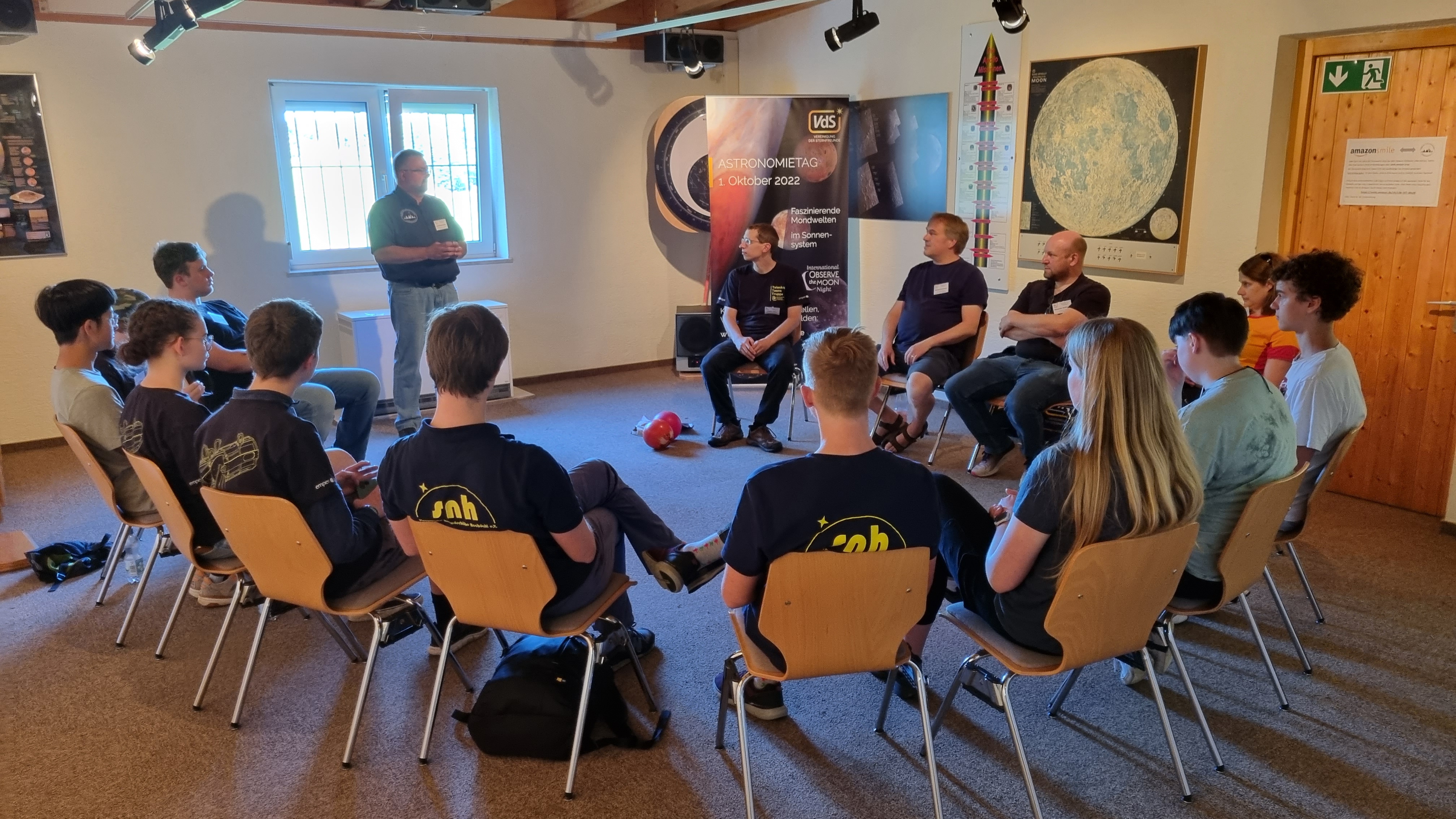 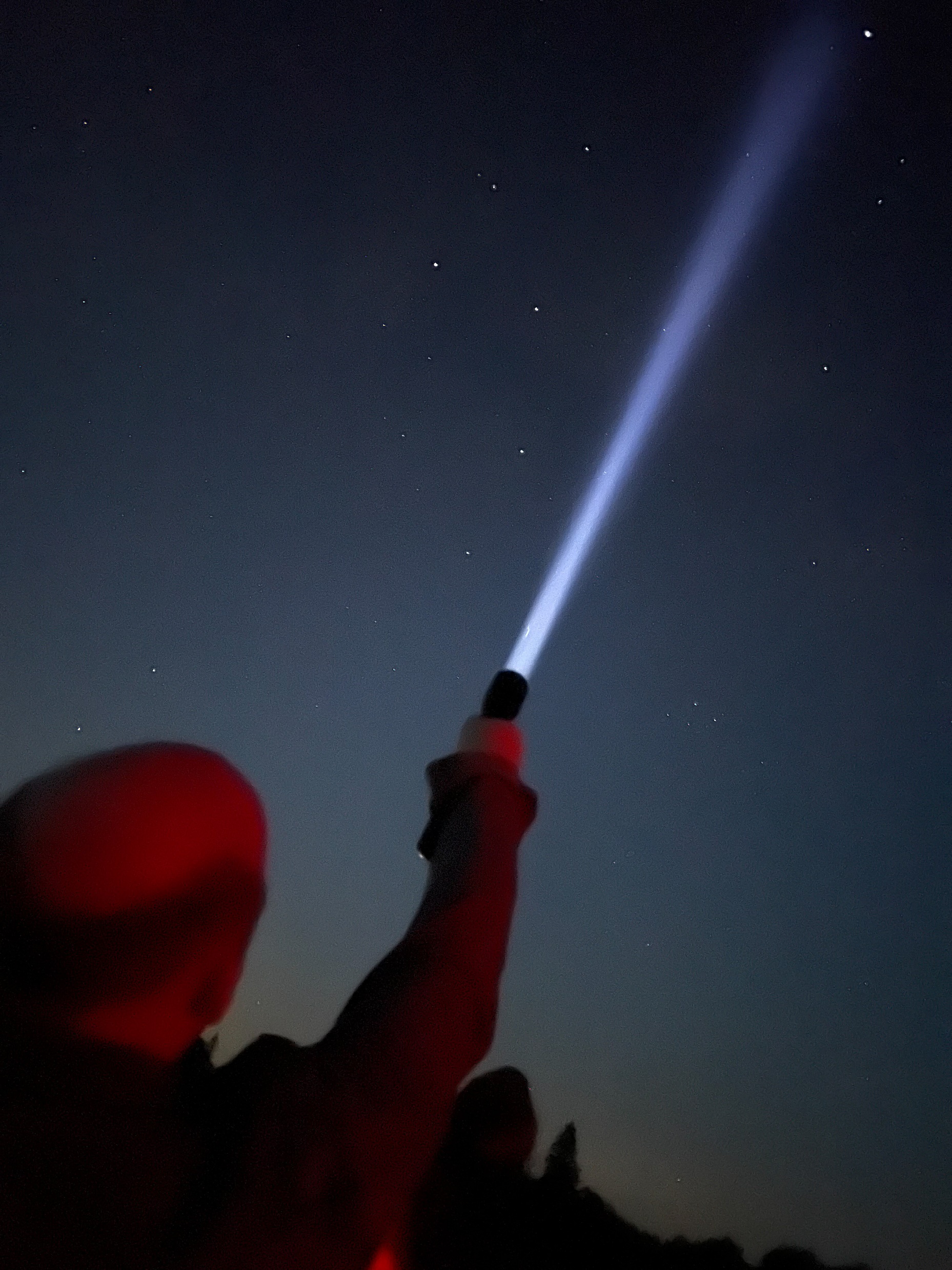 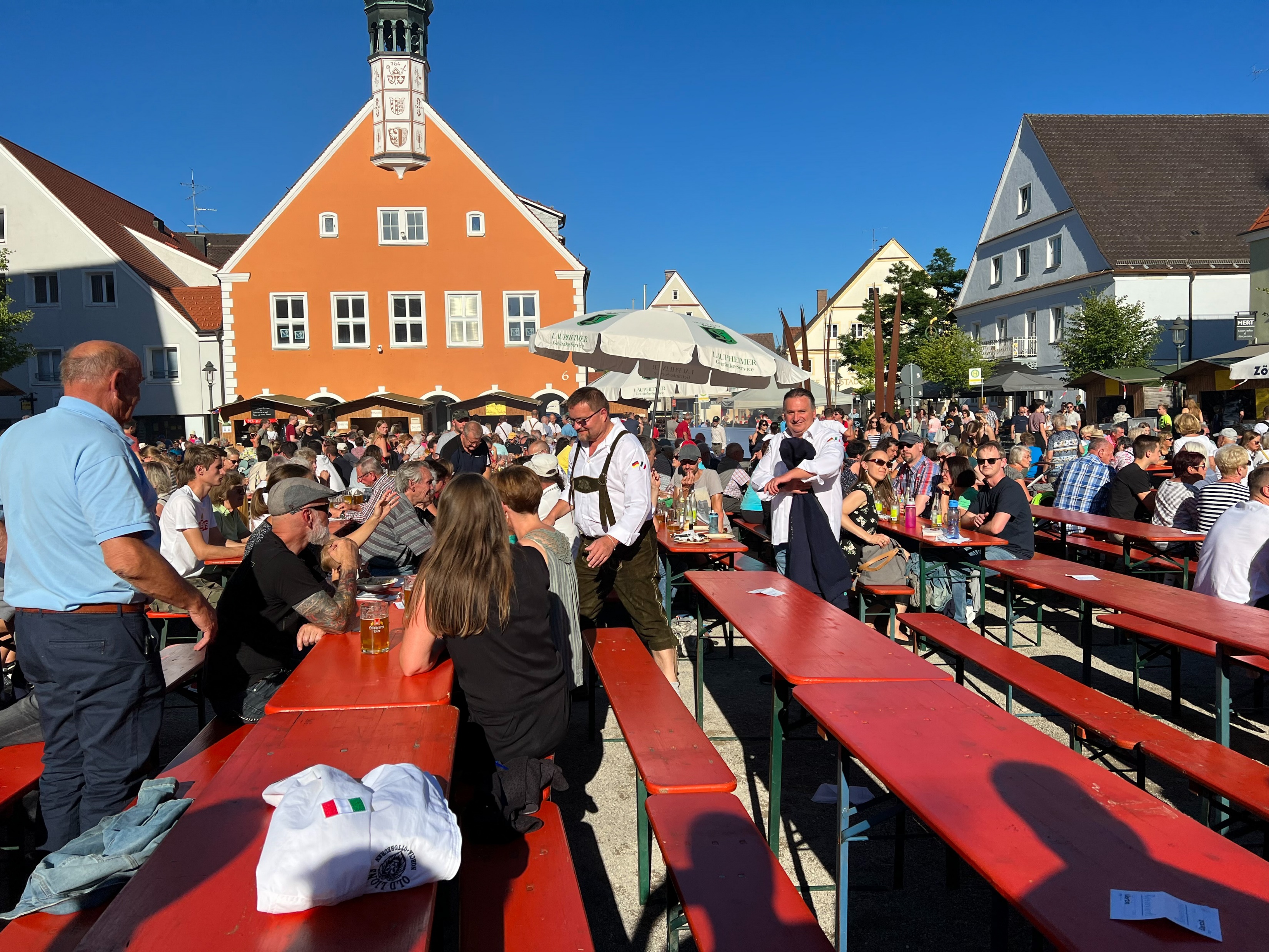 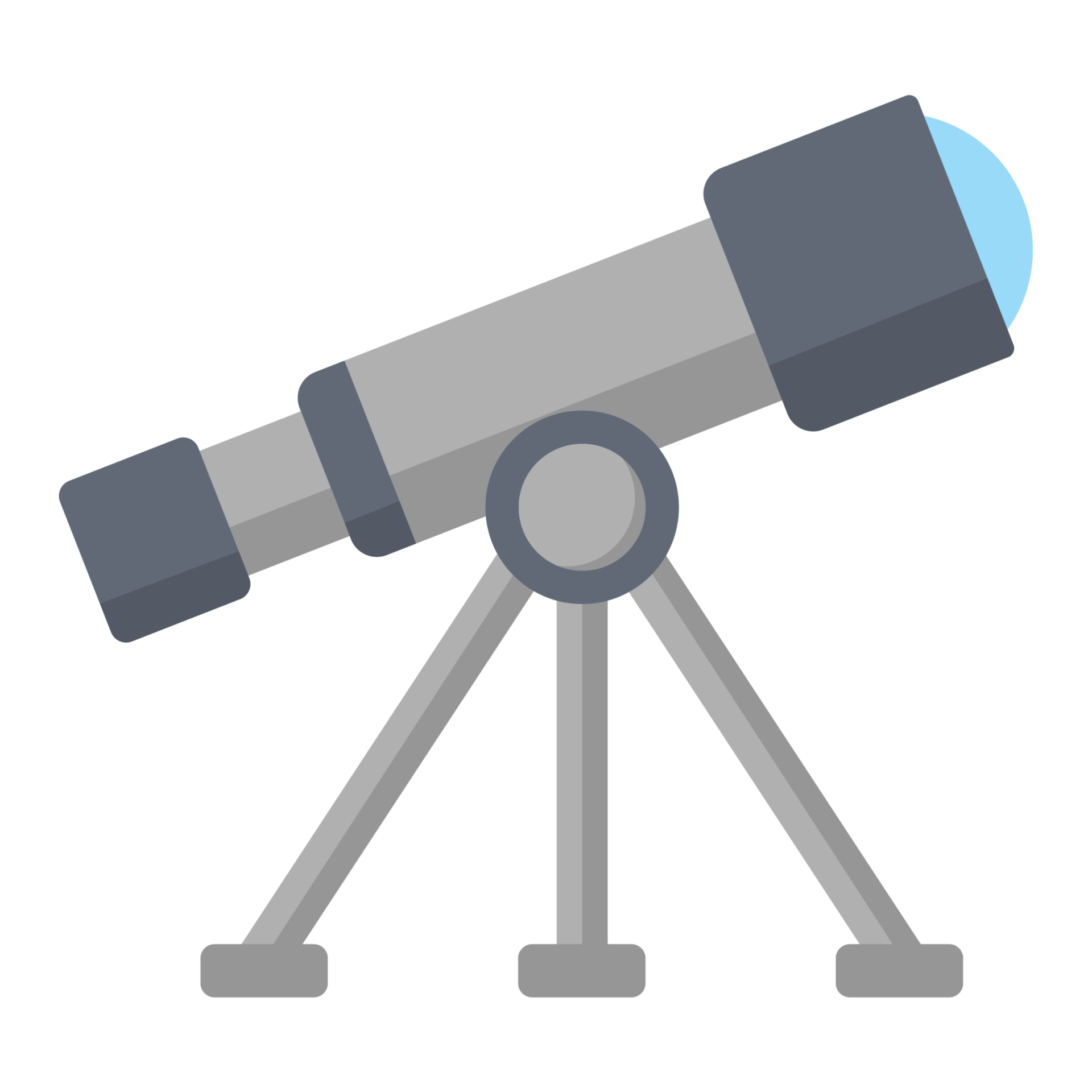 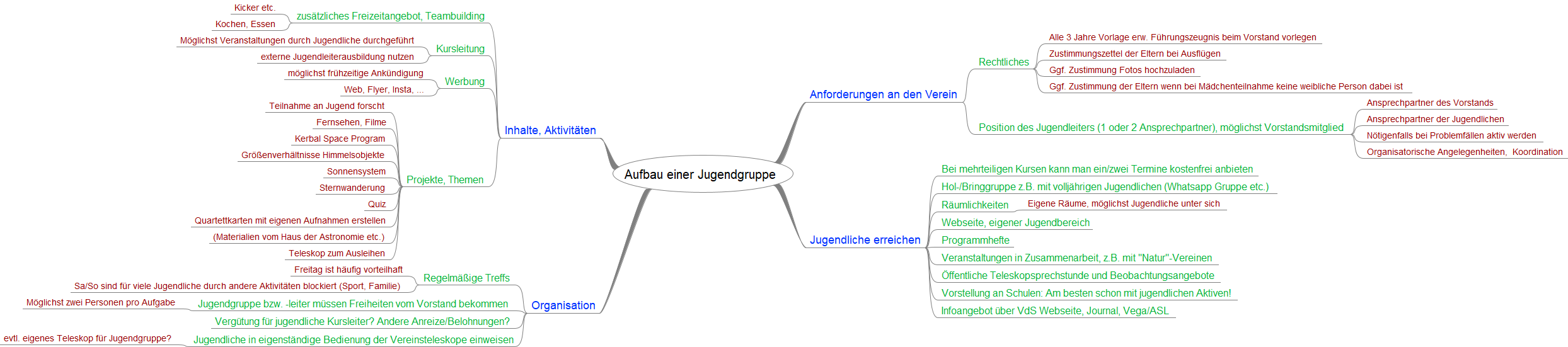 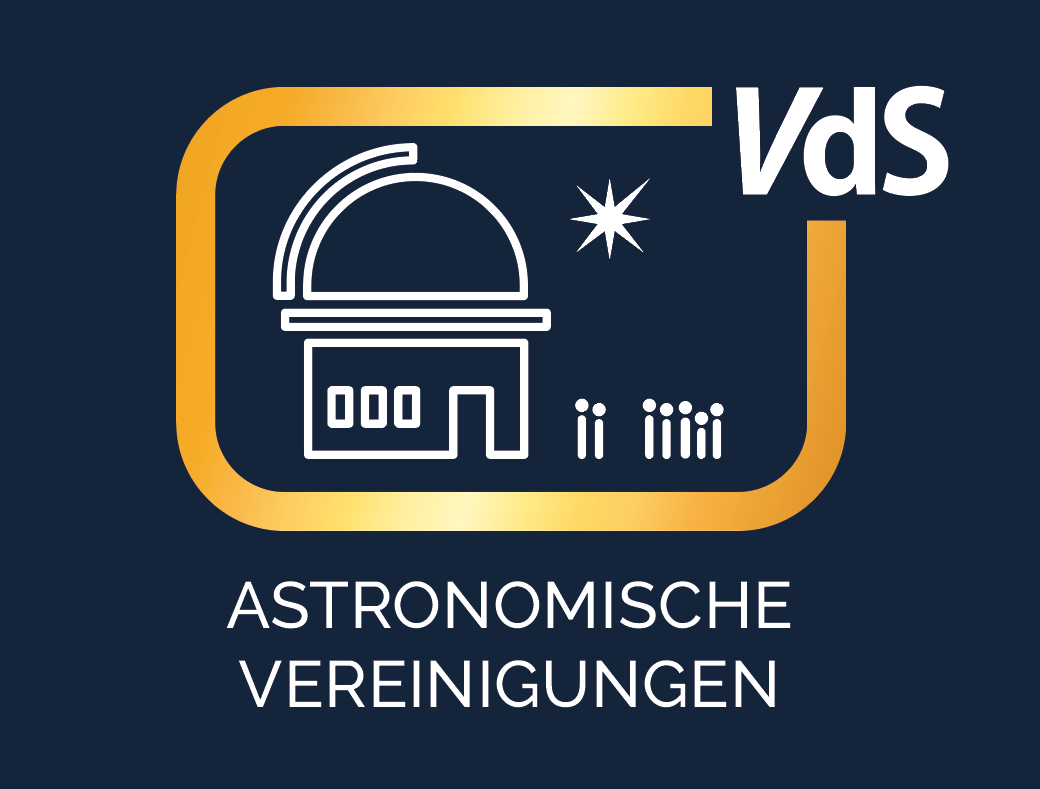 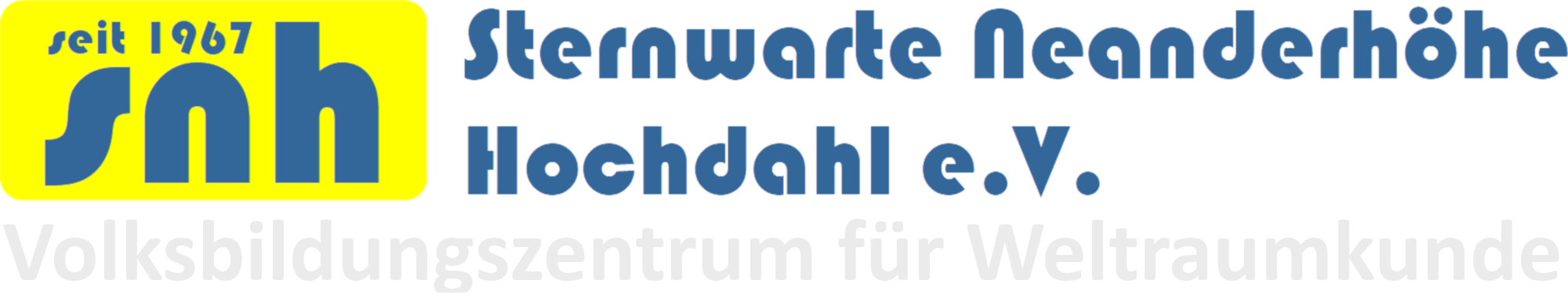 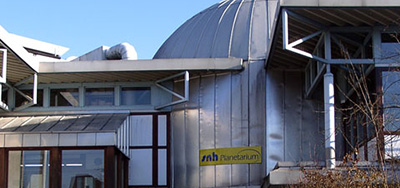 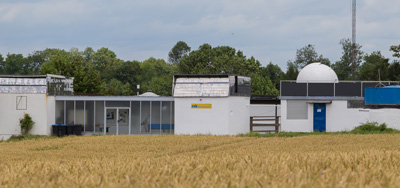 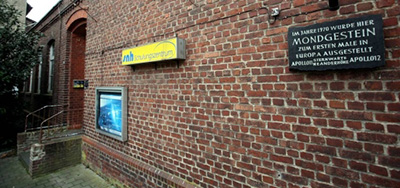 Observatorium
Schulungszentrum
Planetarium
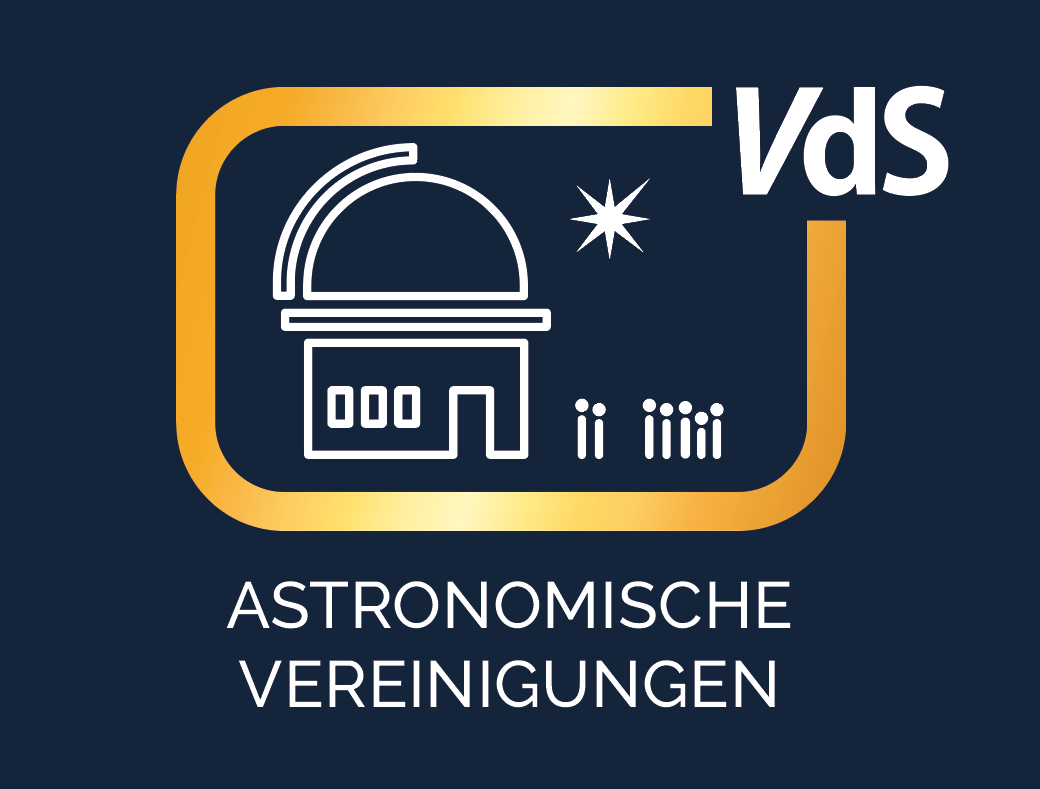 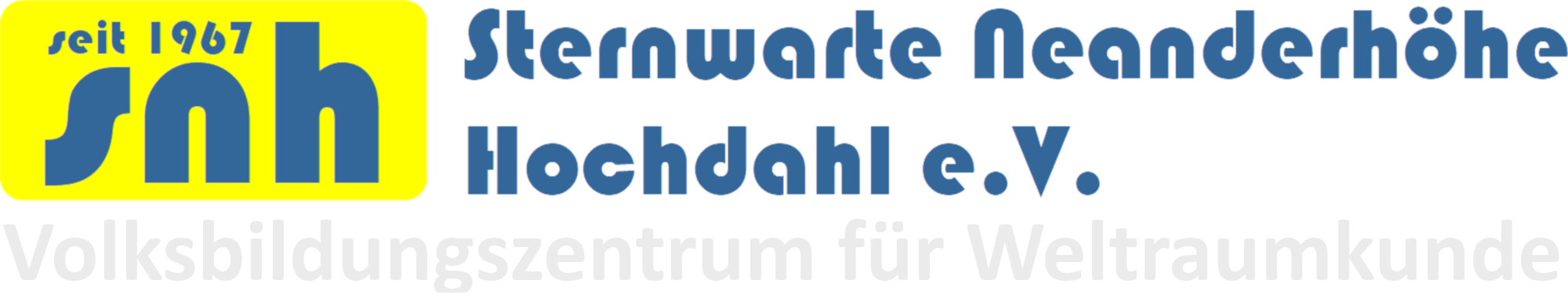 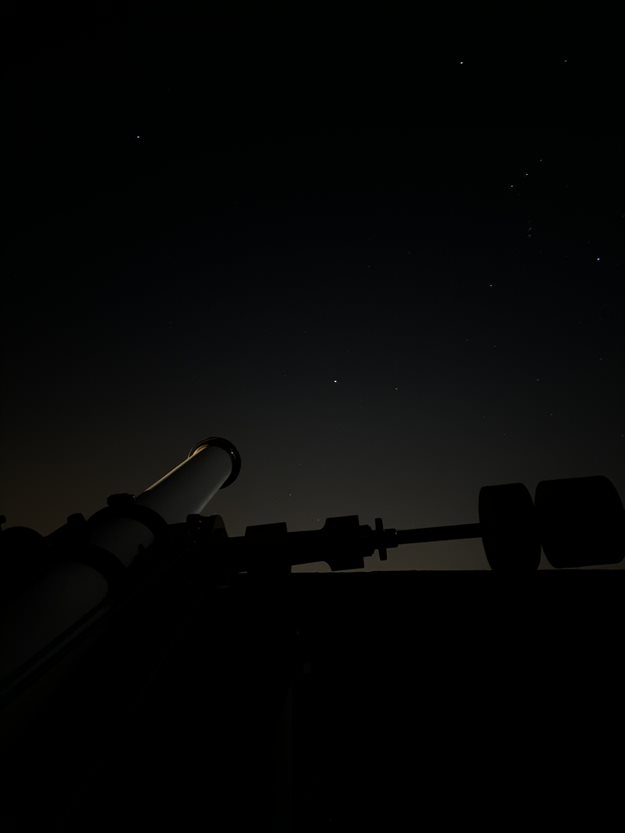 3. Innovationsworkshop
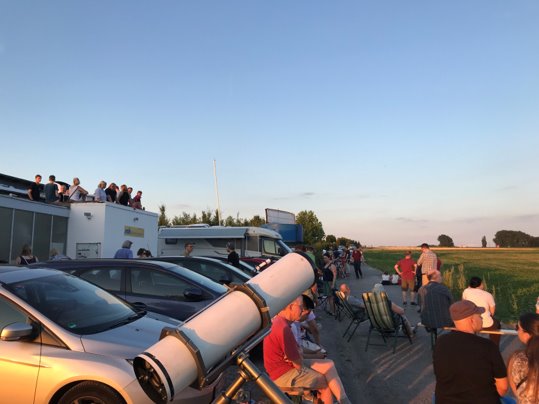 Der Innovationsworkshop soll zukünftig 
jährlich stattfinden!
Die Sternwarte Neanderhöhe Hochdahl e.V. ist ein 1967 gegründeter, gemeinnütziger Verein mit über 500 Mitglieder (davon 1/3 Jugendliche).
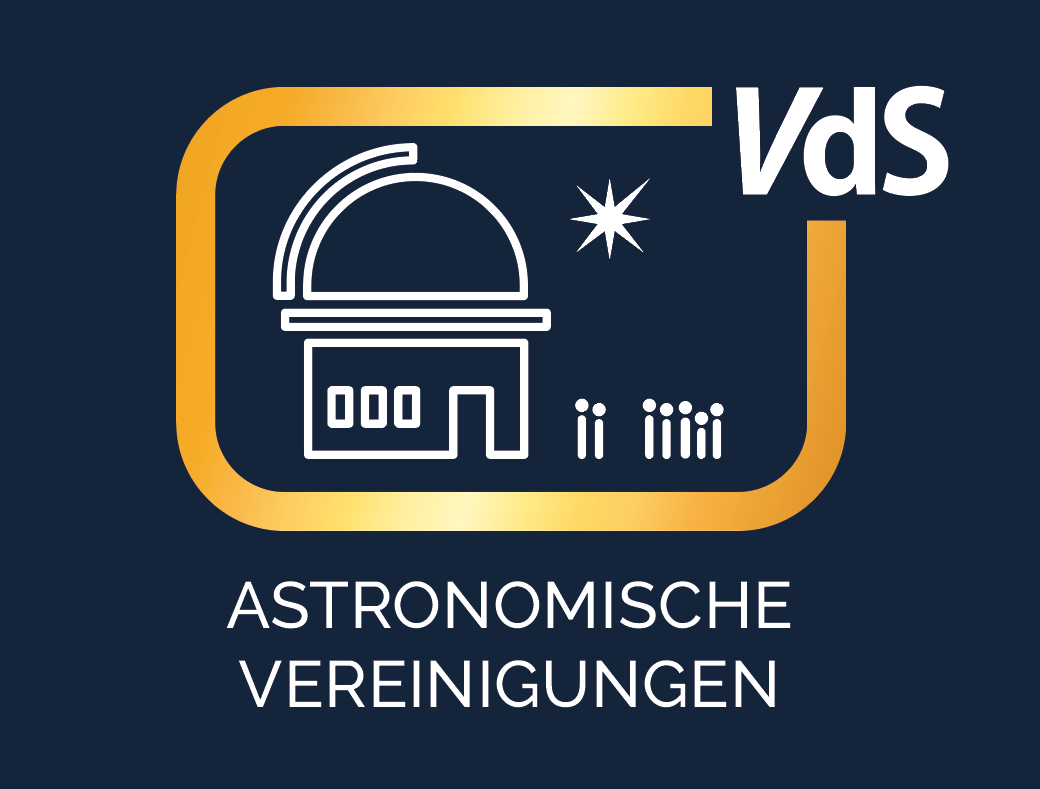 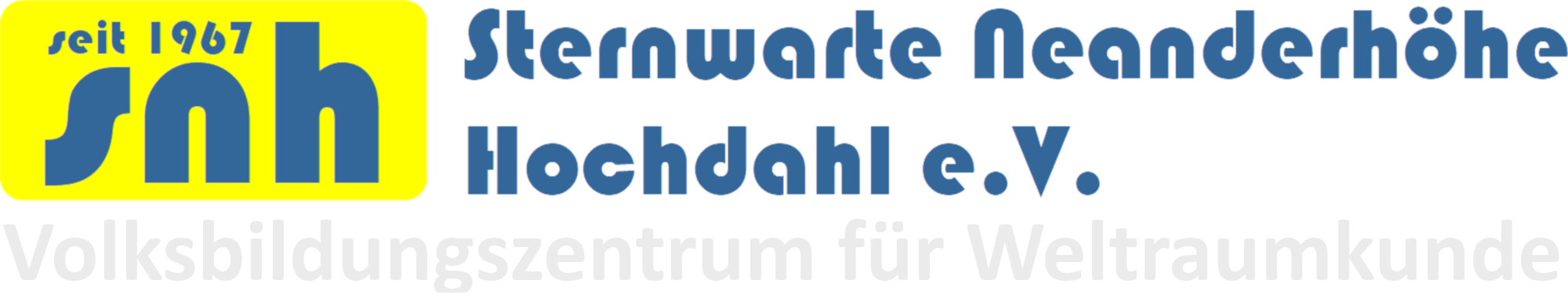 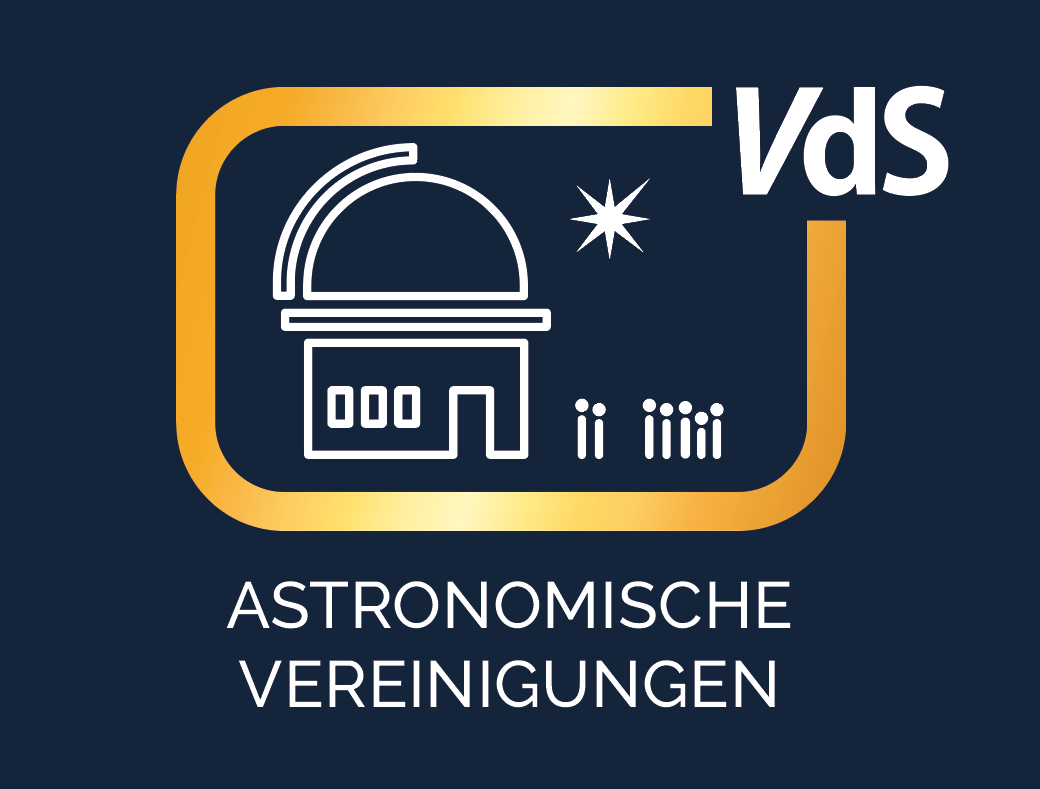 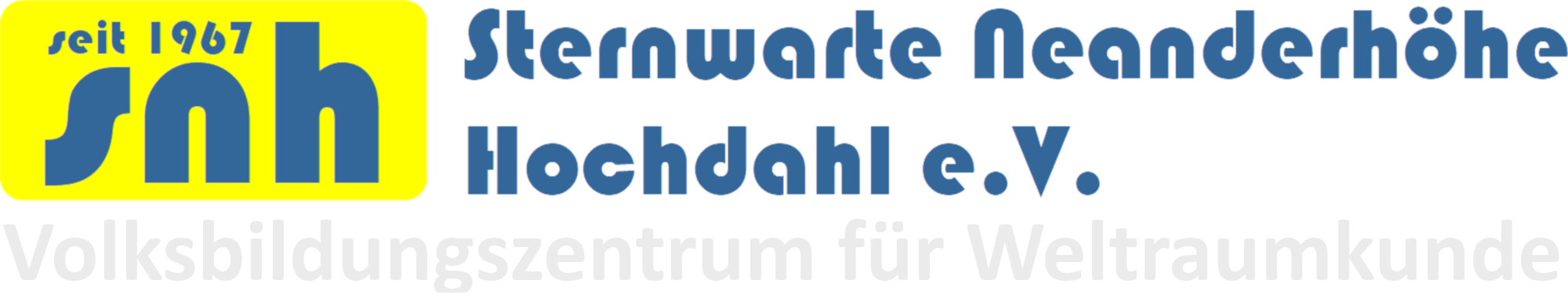 Junge Sterne – der Weg zur Astronomie
Vielen Dank für Ihre Aufmerksamkeit!